Erasmus + KA2 slovakia
Recipe of ZŠ s MŠ Martina Hamuliaka Oravská Jasenica

Tasty beetroot salad
Introduction
During our involvement in Erasmus+KA2 project our school grew some vegetable in the school garden. 
We grew beetroot, onions, carrots, garlic, cucumbers and others.
We tried to use those ingrediences in this recipe.
We prepared some vegetable salad.
We all enjoyed the preparing of vegetable salat and it was really tasty.
Hope you will enjoy it too.
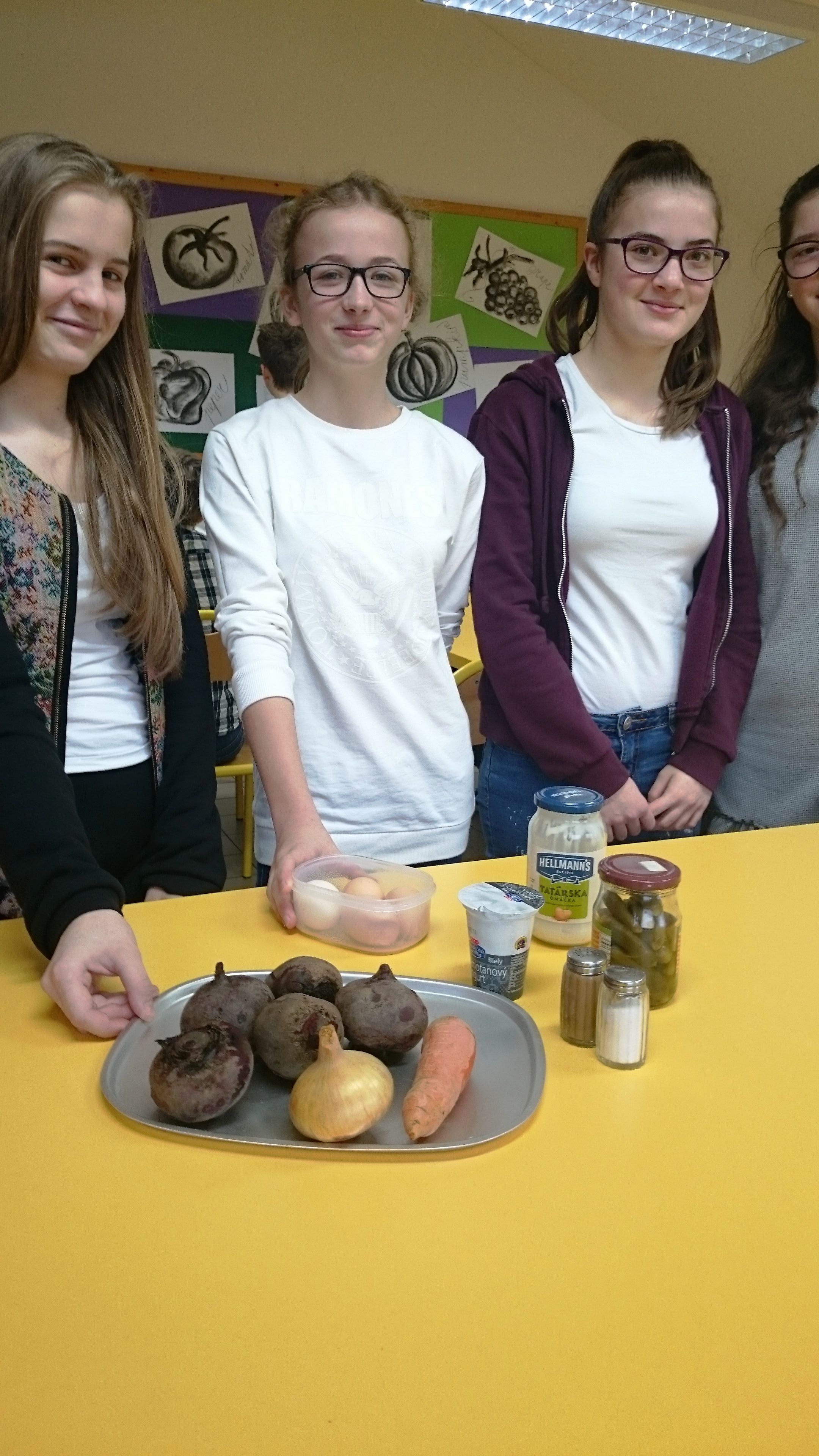 ingredients
We need:
4 beetroots
4 eggs
a bit of salt
a bit of pepper
1 carrot
1 onion
4 sterilized cucumbers
1 teaspoon of custard
2 tablespoons of mayonnaise
1 plain yoghurt
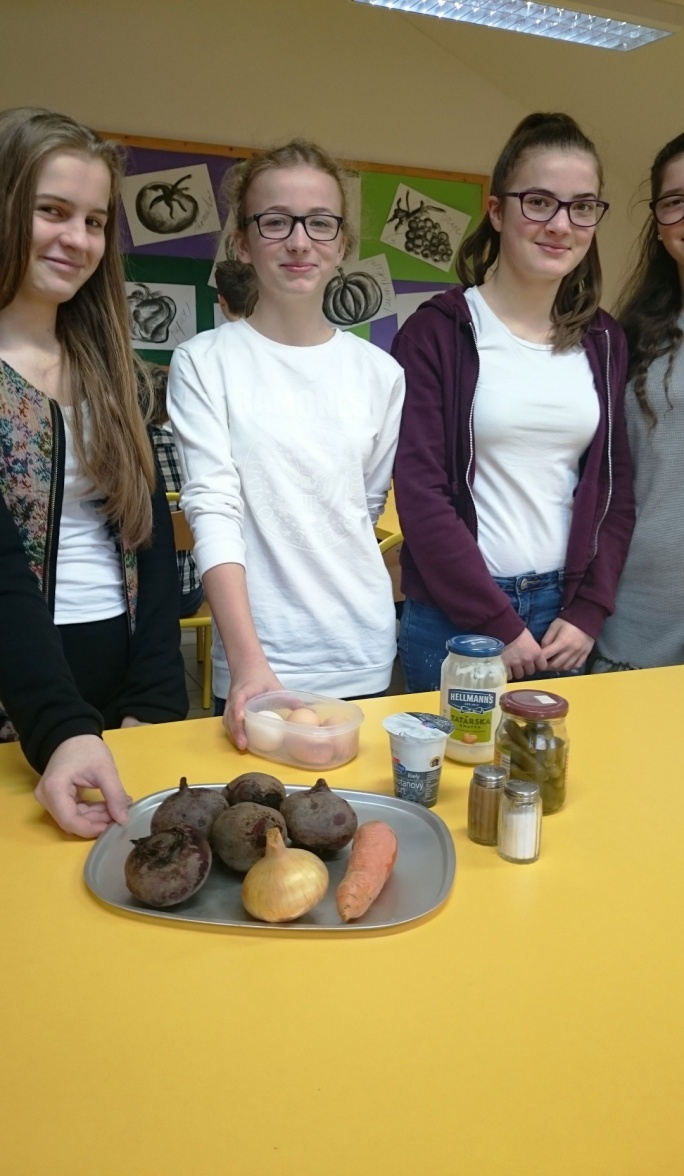 Procedure:BOILING:   BOIL EGGS FOR 15 MINUTES                      BOIL CARROT  FOR 30MINUTES                      BOIL BEETCARROT FOR 30 MINUTES
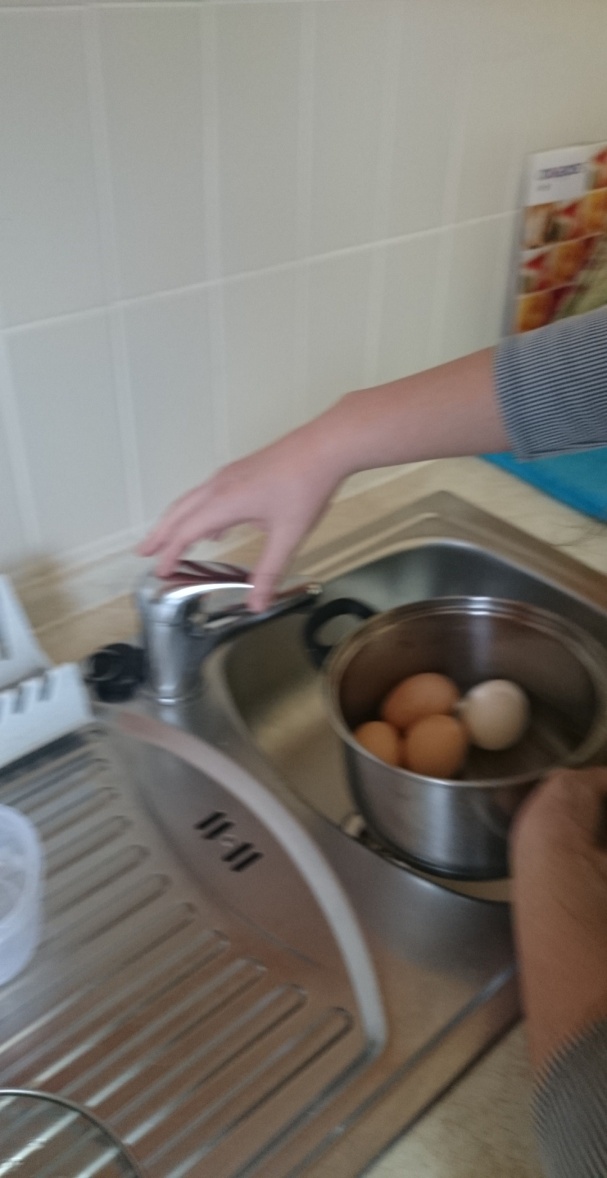 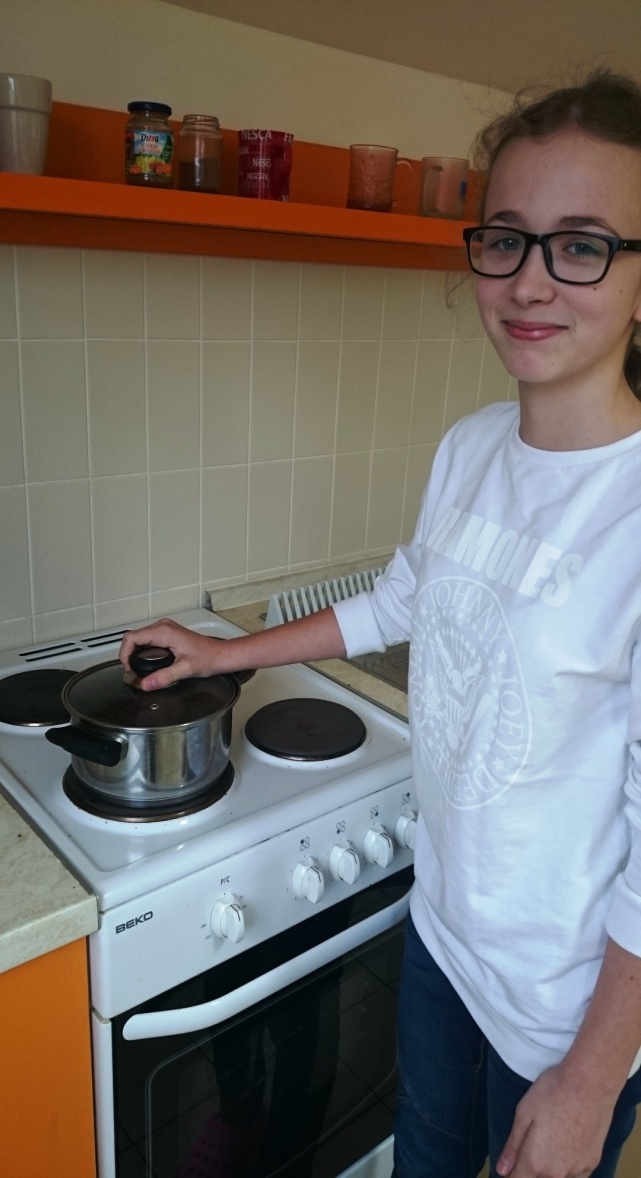 Peeling – peel carrot, eggs, and beetroot
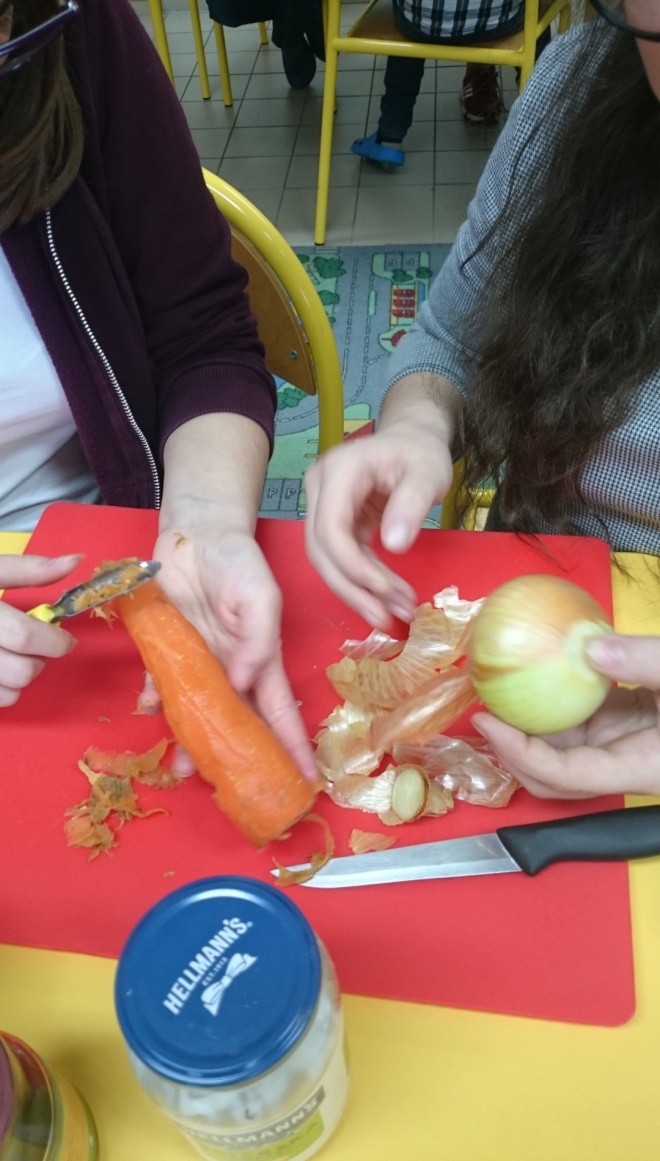 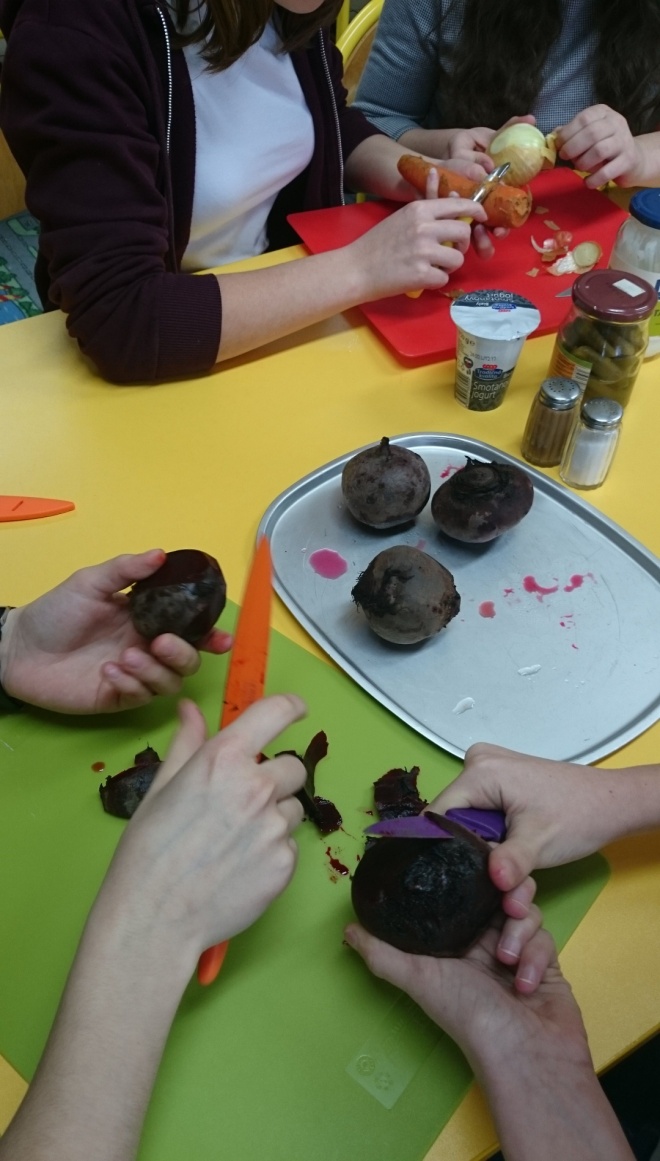 Cutting – cut boiled beetroot, onion, carrot and cucumbers into small pieces
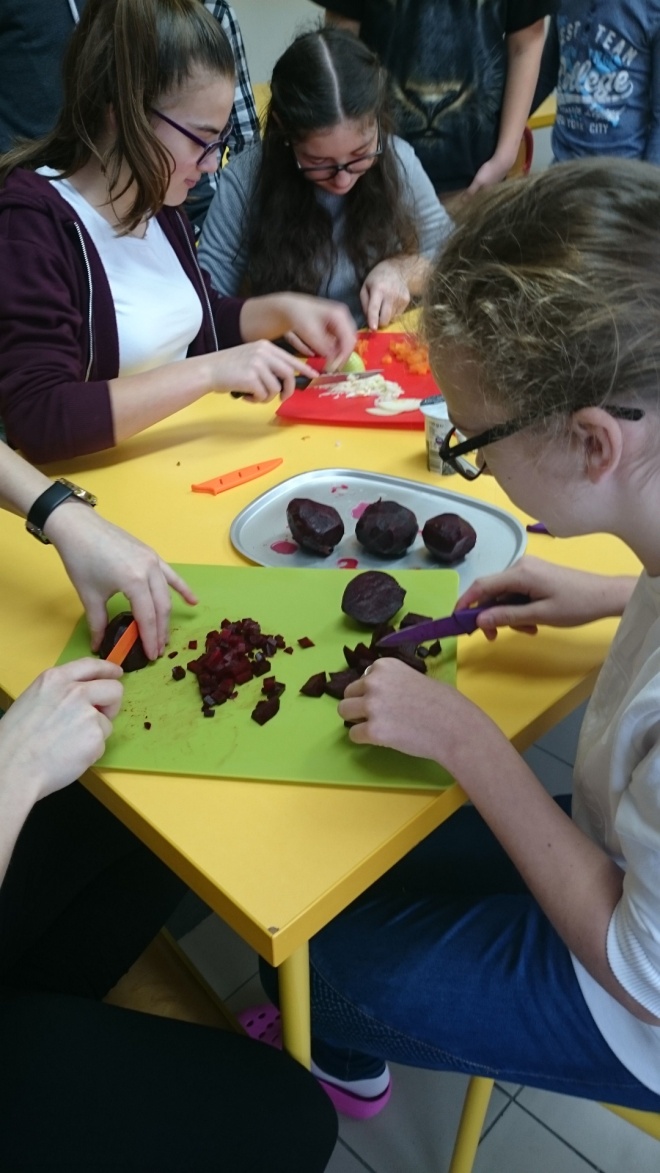 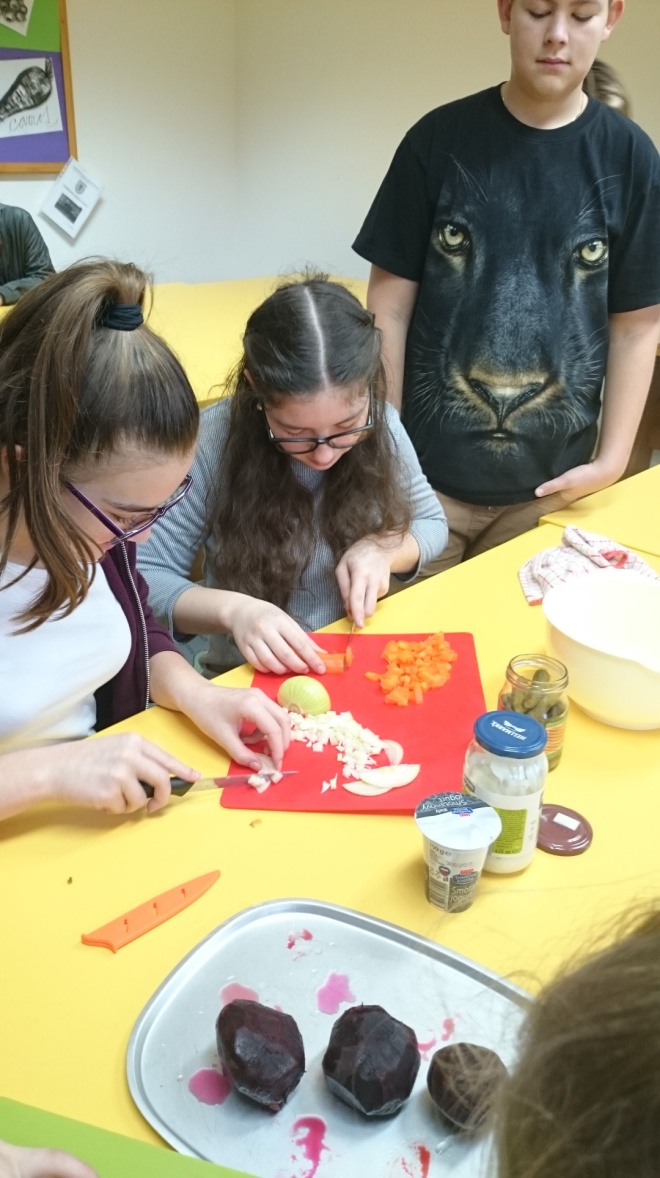 Put all cutted pieces into the bowl
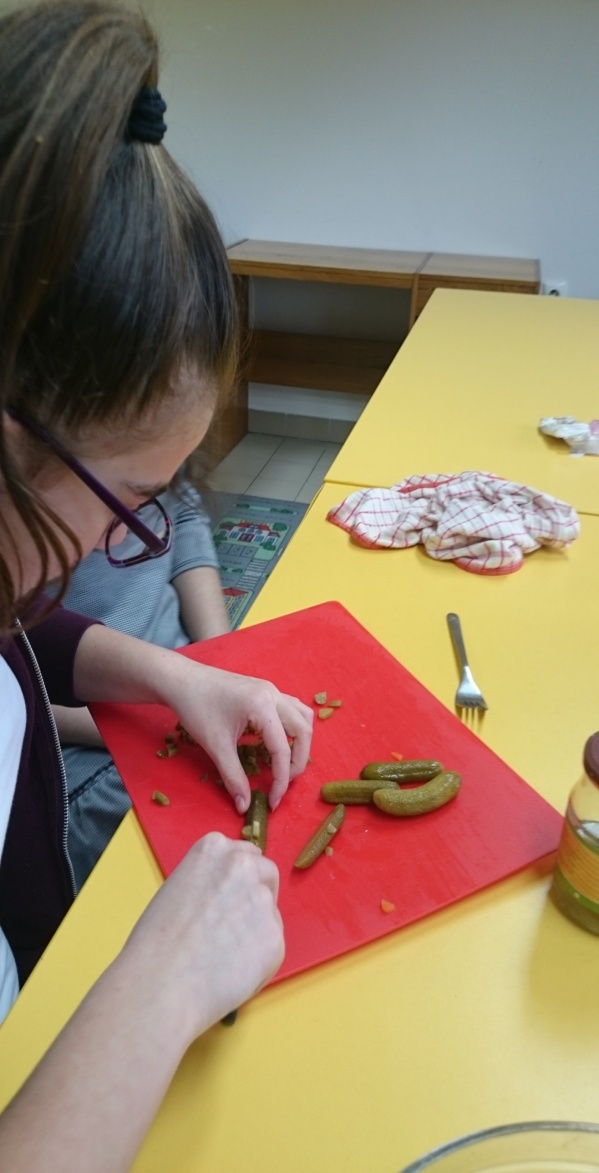 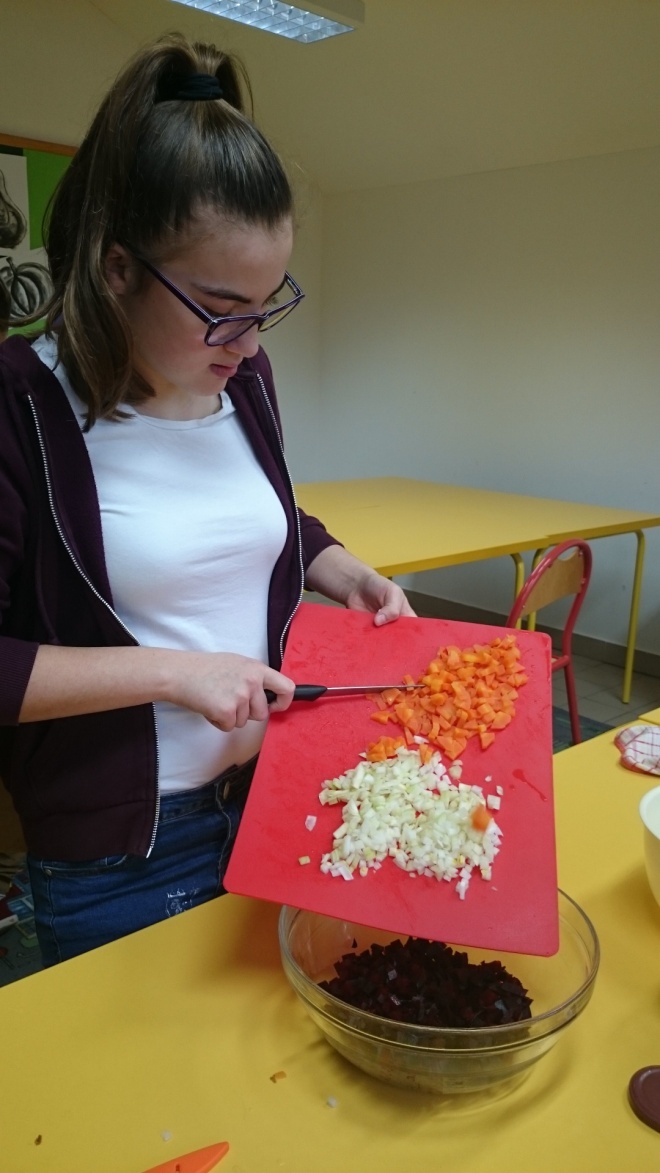 MIXING:   PUT - 2 tablespoons of mayonnaise                            1 plain yoghurt                            SOME SALT AND PEPER
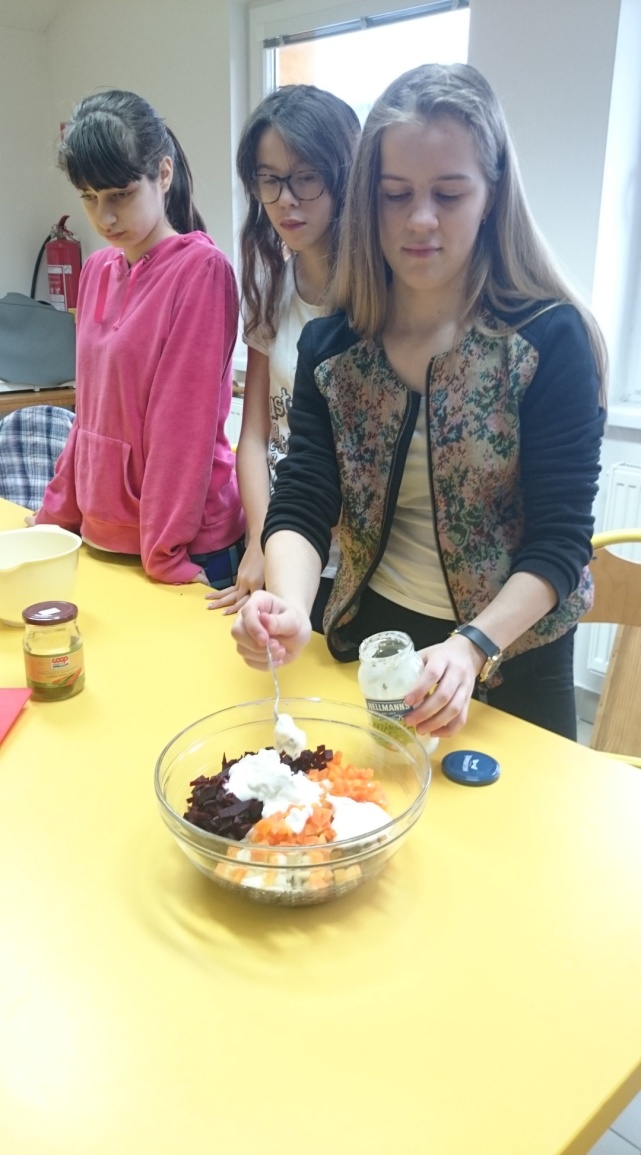 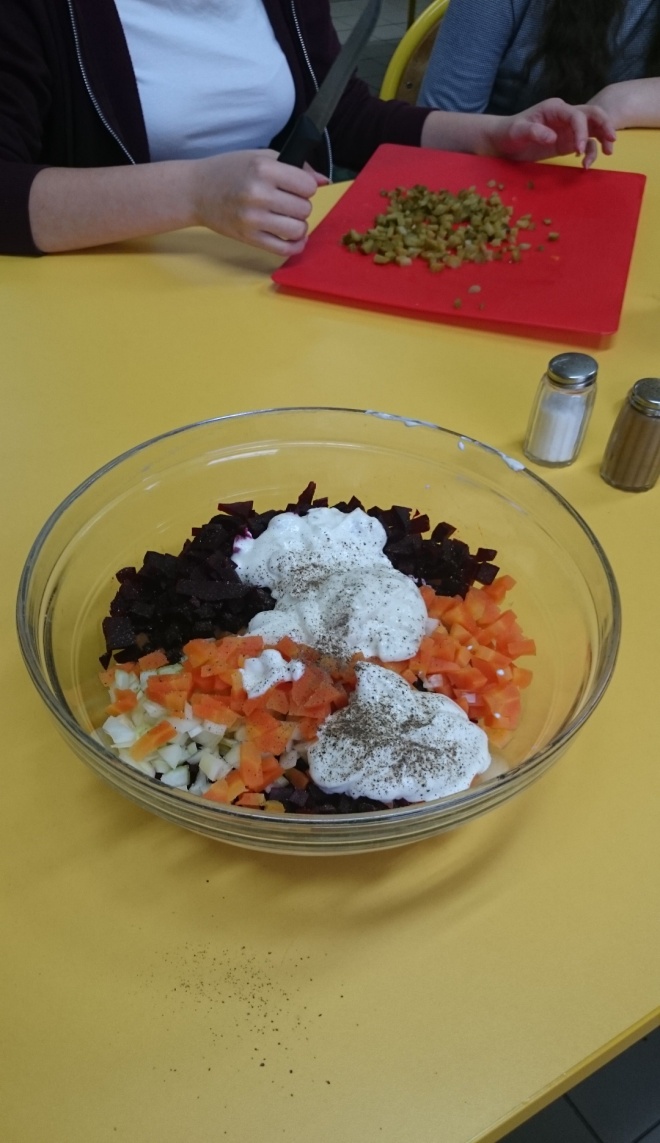 Finished product
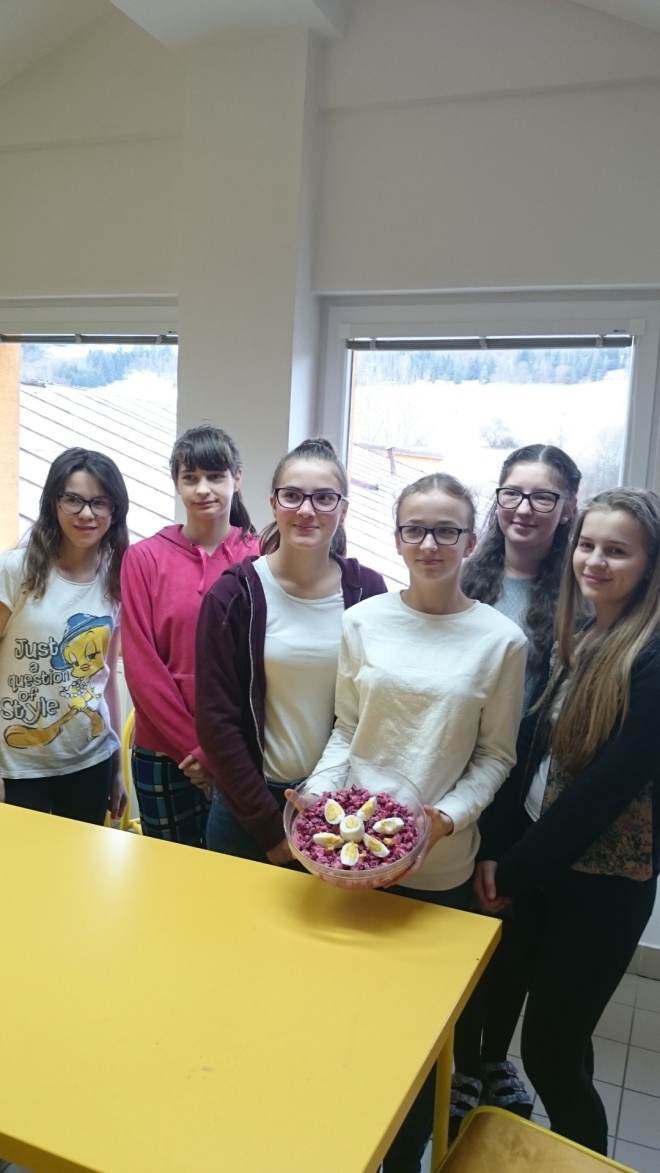 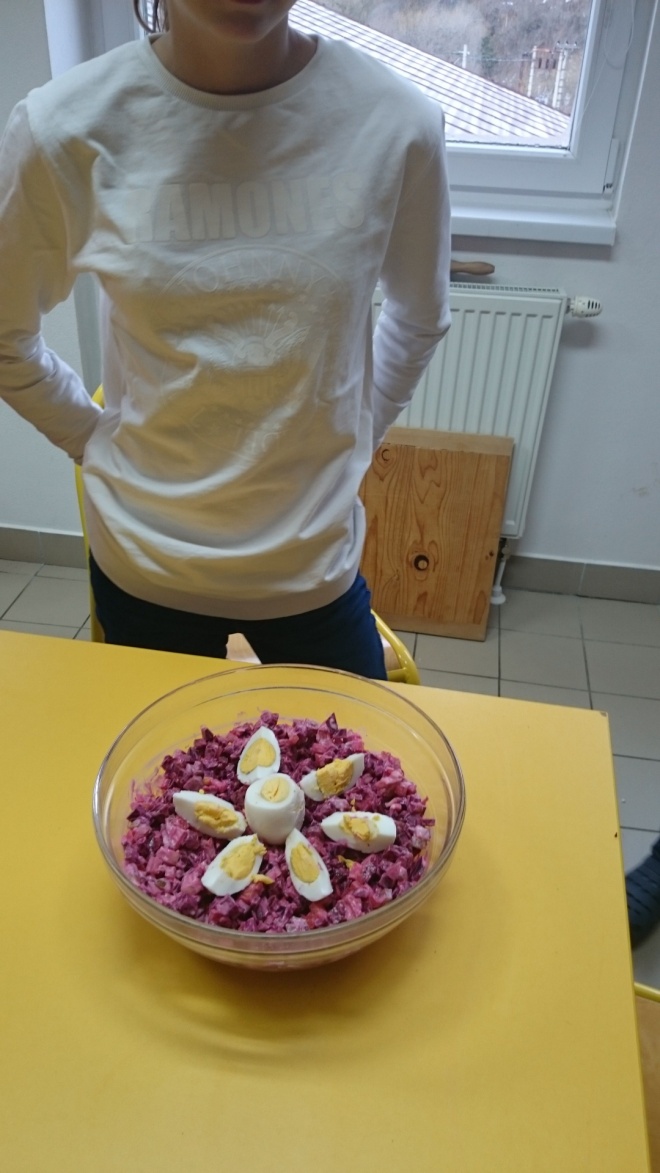 It was really tasty